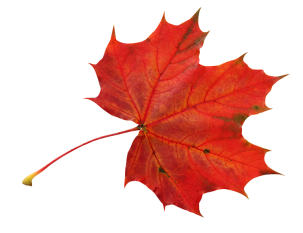 Скоро в школу
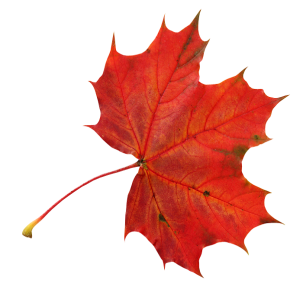 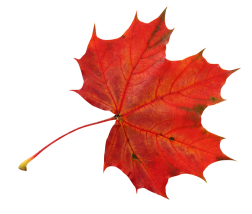 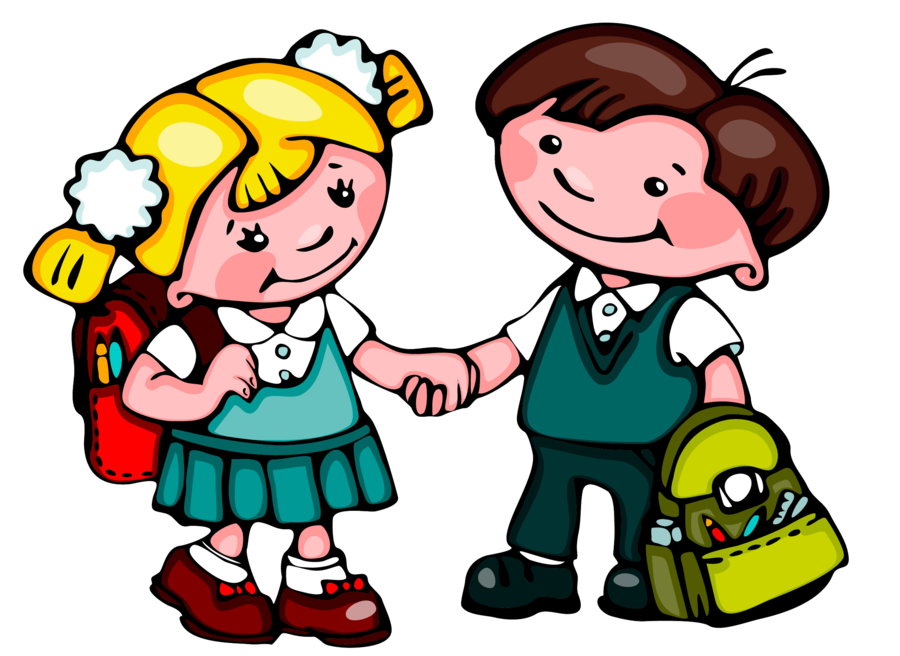 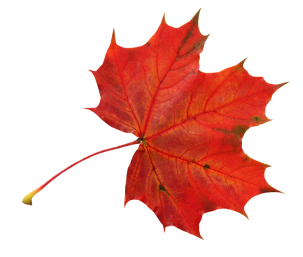 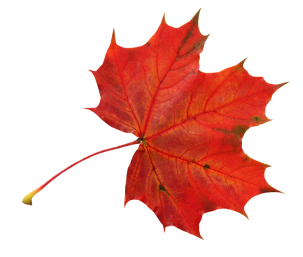 Психологическая готовность
Интеллектуальная готовность: развитие кругозора
Личностно – социальная готовность
Эмоционально – волевая готовность
Мотивационная готовность
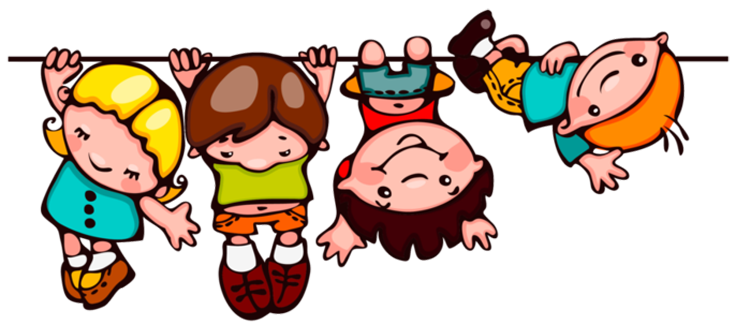 Мотивационная (личностная)                        готовность
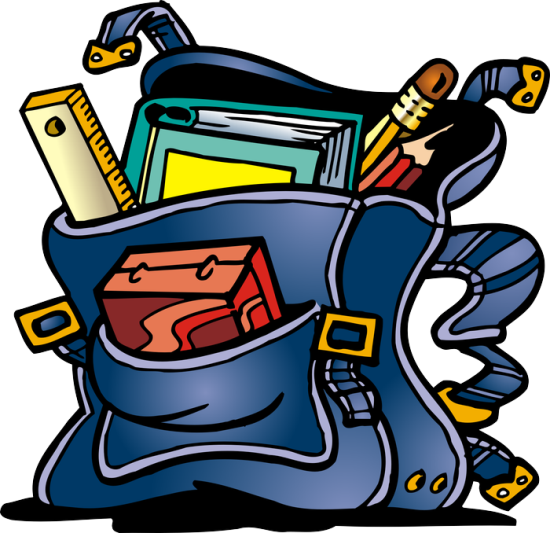 Внутренняя
ребёнок хочет идти в школу, потому что там интересно   (он хочет много узнать) 

Внешняя                                                                                                                              у ребёнка появится
ранец, тетради, учебники и т.д.
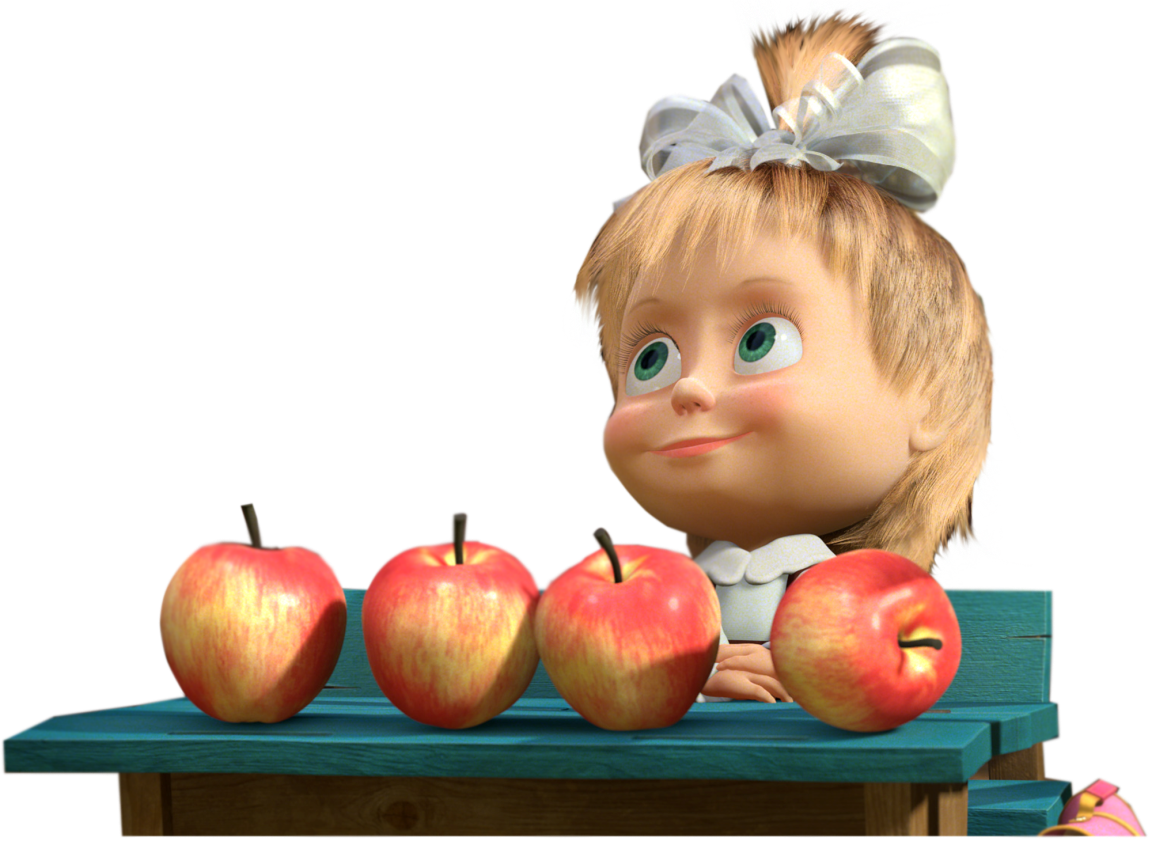 Эмоционально - волевая готовность
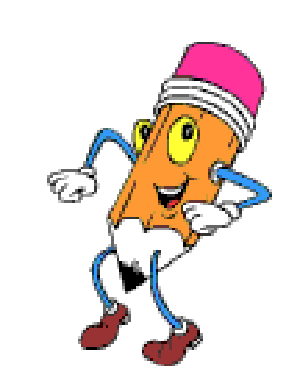 ребенок способен поставить цель;
 принять решение;
 наметить план действия, исполнить его;
 проявить определенные усилия в случае преодоления препятствия;
 оценить результат своего действия
формируются поступки
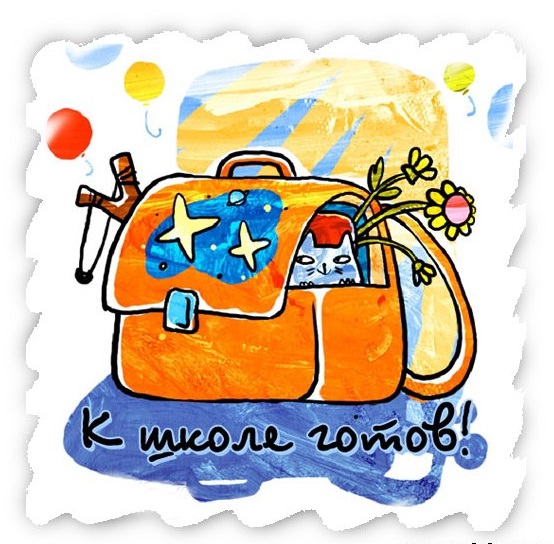 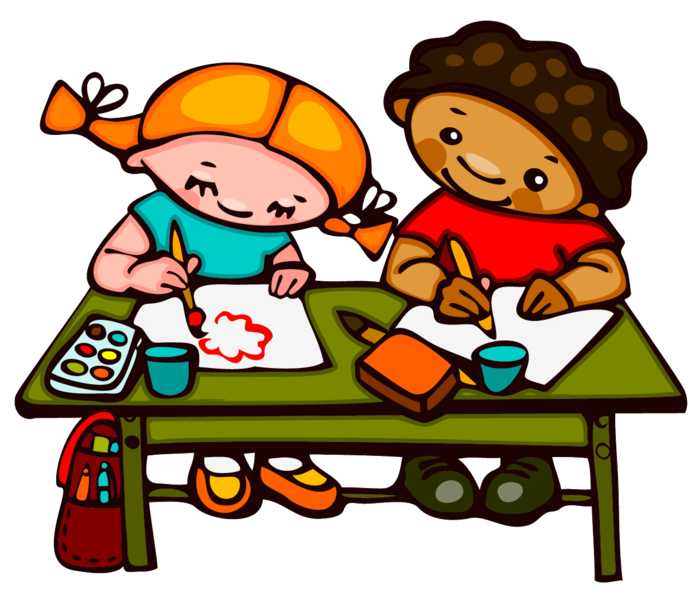 Эмоционально - волевая готовность
- -уметь общаться со   взрослым собеседником
      -- уметь договариваться; кооперироваться;
      - -уметь себя спокойно чувствовать  в  условиях конкуренции 
      -  умение принимать критику, соревнование;                                                    способность ребенка познать самого себя, свою значимость,                           переход от зависимости к самостоятельности;                                            - развитие уверенности в себе, веры ребенка в то, что он сможет справиться в школе;-   пониманию своего места среди других: другой тоже хочет и имеет право;-   стремление к успехам, развитие уровня желаний, умение принимать удачи и неудачи на пути к исполнению желаний
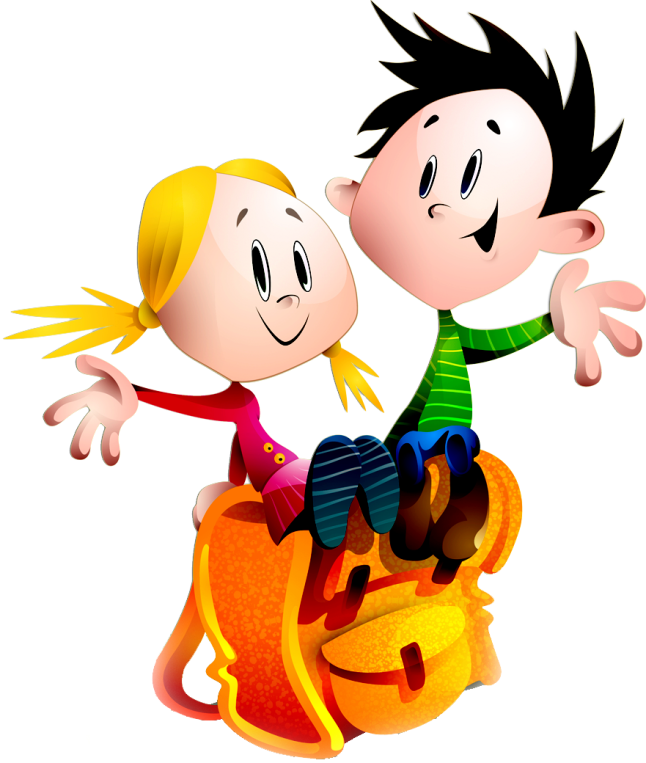 Личностно -социальная готовность
-  социальная приспособленность;
   -  умение делиться вещами;
   - умение дать и принять, получить удовольствие от совместной игры, понимать другого и считаться с ним;
   - знать принятые в школе нормы и соответствовать им;
   -  понимать, что в школе разные правила;
   - понимать, что с учителем разговаривают иначе, чем с товарищем;
    - способность контролировать желания, гнев;
    - умение работать в коллективе (взаимодействие и соревнование)


ребенок должен понять отличие между правилами и    нормами, знакомыми ему по дому и детсаду, и школьными, и научиться принимать эти изменения
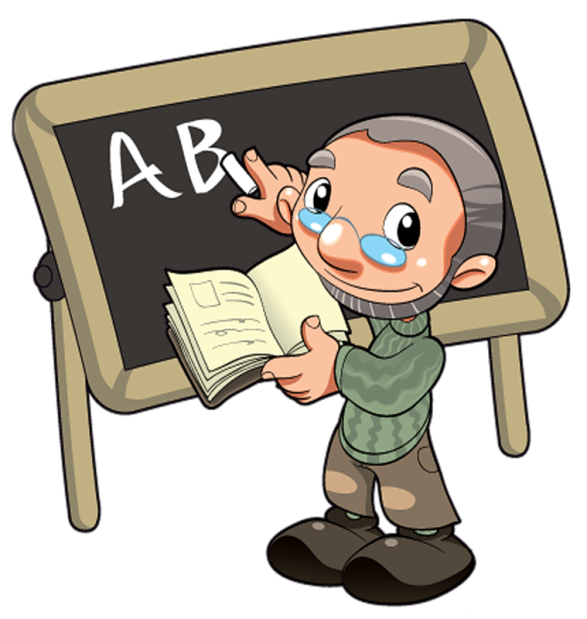 Готовность родителей
- все время поддерживать ребенка; 
      - научиться сопереживать с ребёнком тяжёлые моменты;
      - удержаться   от замечаний и претензий;
      - относится  к ребёнку крайне деликатно;                                                                                                                              -  много разговаривать, искренне интересоваться  мыслями маленького школьника, его чувствами, а не только тем, сделал ли он уроки и что ел на обед;
       - относится с уважением к педагогу


все сложности ребенок сможет преодолеть   достаточно быстро и легко
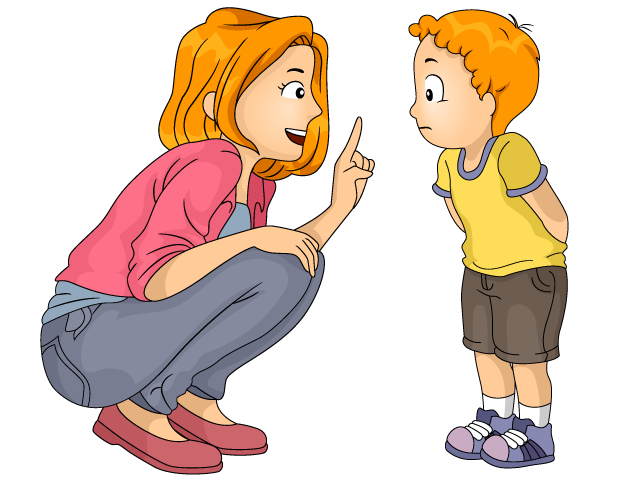